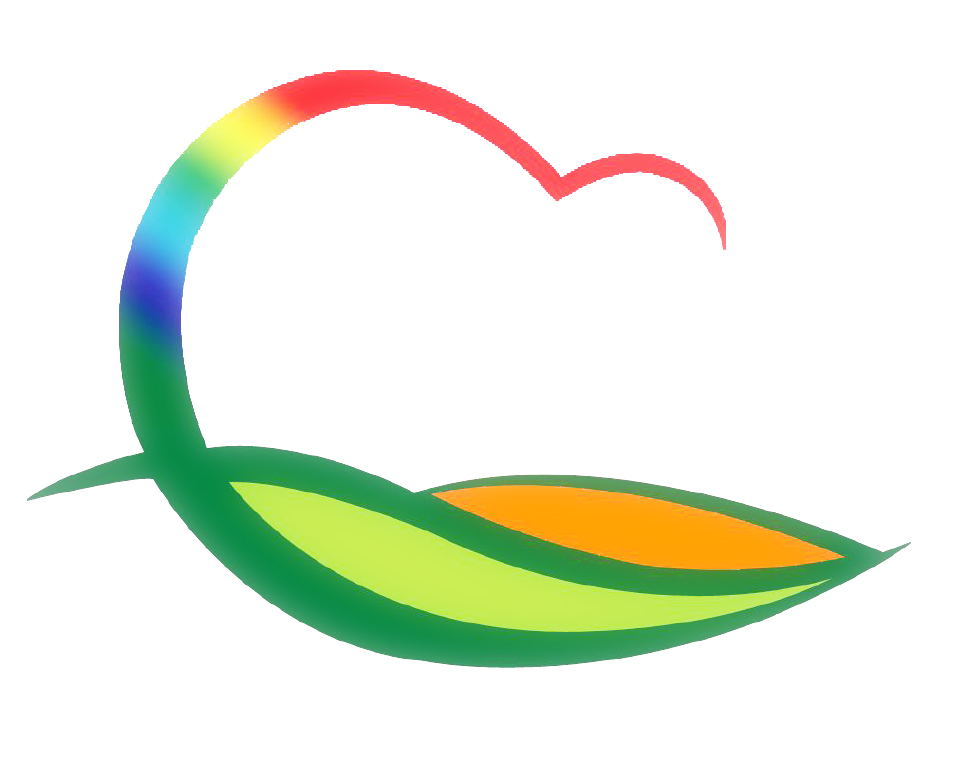 행   정   과
[Speaker Notes: 먼저, 지금의 옥천입니다.]
8-1. 9월 확대간부회의 개최
9. 24. (목) 17:00 / 영상회의 / 특수시책, 주민여론, 홍보사항 등
  ※ 군수님 하실 일 : 회의주재
8-2. 제4회 도-시군 정책협의회 개최
9. 22.(화) 14:30 / 영상회의실 / 부군수님 참석  
현안사항 전달, 건의 및 협조사항 등
8-3. 추석 연휴기간 복무 점검
9. 21.(월) ~ 10. 4.(일) (13일간)
점 검 반 : 행정과장 외 8명(서무팀-감사팀 합동점검)
내     용 : 복무 전반 및 사무실 보안실태 등
8-4. 민주평통 추석명절 음식 나누기 배달봉사
9. 23.(수) 11:00 / 청소년 수련관 / 자문위원 36명(회장 장인학)
북한이탈주민 15가구 물품 지원 및 음식배달
8-5. 영동군자원봉사센터 추석명절 사랑의 떡 나누기 행사
9. 23.(수) 11:00 / 여성회관 / 자원봉사자 30명
독거노인 및 소년·소녀 가장, 북한이탈 주민 떡 배달
8-6. 민주평통 자문회의 3/4분기 정기회의
9. 25.(금) 11:00 / 농업인회관 / 자문위원 36명(회장 장인학)
통일의견수렴 및 자체현안 토의
8-7. 공간정보 행정지원 플랫폼 구축 사업
9. 21.(월) ~ 9. 25.(금) / 용역업체(한국에스지티)
주제도 구축(공영주차장 외 7종)
8-8. 영동군자원봉사센터 9월 이동 빨래방